Билгеле киләчәк заман хикәя фигыль
6нчы сыйныф (рус төркеме)
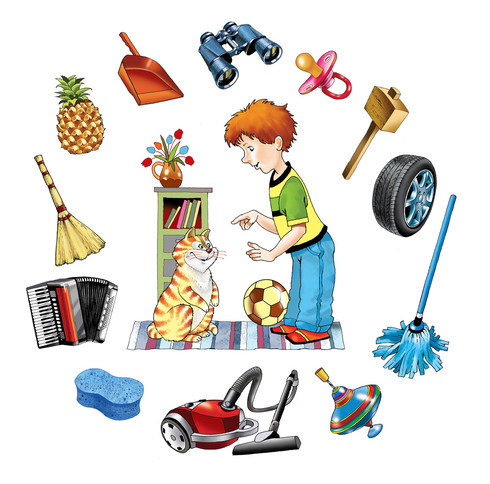 Совет районы МБОУ “90нчы гимназия”
татар теле һәм әдәбияты 
укытучысы Насипова Л.Р.
[Speaker Notes: 6нчы сыйныф (рус төркеме)]
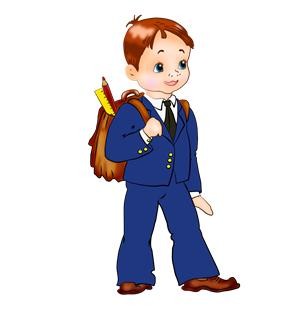 Кроссворд:
4
д
ә
ф
т
ә
р
к
и
т
а
п
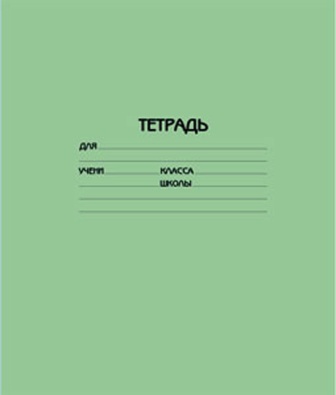 ч
б
е
т
е
р
г
е
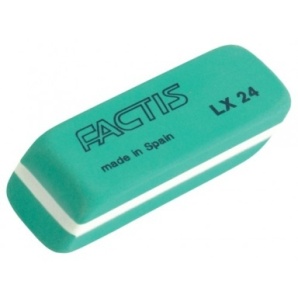 у
к
у
ч
ы
к
ө
н
д
ә
л
е
к
1
3
п
о
р
т
ф
е
л
ь
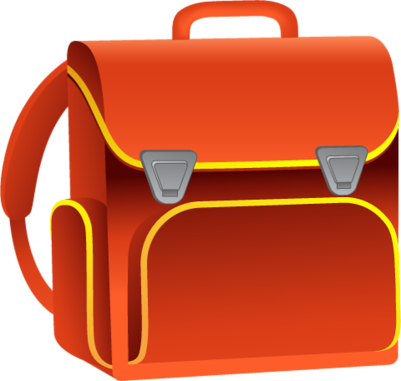 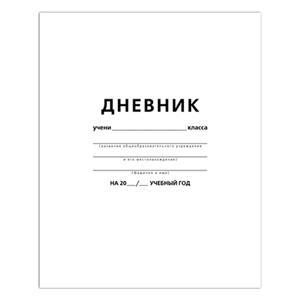 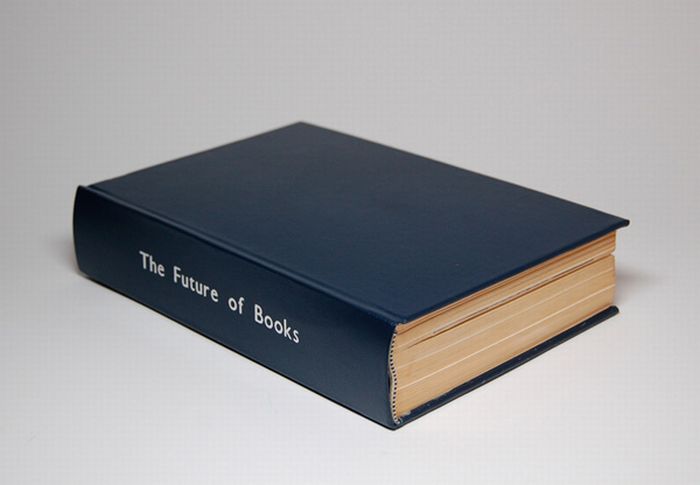 5
2
6
җырлаячак
споет
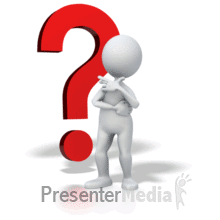 киенәчәк
оденется
напишет
язачак
прочитает
укыячак
Әни пешерәчәк
Мама сварит
Магазин откроется
Кибет ачылачак
1.Әни бүген өчпочмак пешерәчәк.
Сегодня мама испечет треугольники.
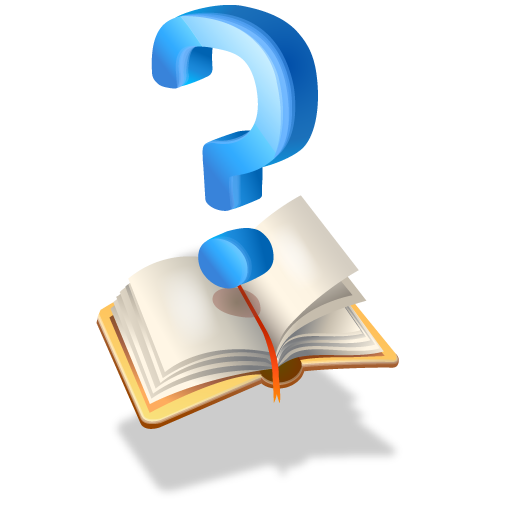 2. Азат кинога барачак.
Азат пойдет в кино.
3.Ученик пойдет в библиотеку.
Укучы китапханәгә барачак.
4. Алсу будет мыть полы.
Алсу идән юачак.
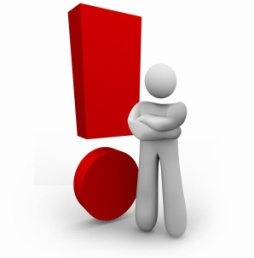 Мин
барачакмын
беләчәкмен
Син
барачаксың
беләчәксең
Ул
беләчәк
барачак
Без
беләчәкбез
барачакбыз
барачаксыз
Сез
беләчәксез
Алар
барачаклар
беләчәкләр
Супермалай.
    Ул - супермалай.
 Ул теләсә,әллә нәрсәләр эшләячәк.Теләсә, кибеткә барачак,ипи
-сөт алып кайтачак.Чишмәдән су алып кайтачак . Әгәр теләсә, ишегалдында утын кисәчәк,утын ярачак. Буш вакытында китаплар укыячак. Савыт-саба юачак, идән себерәчәк.Тагын әллә нәрсәләр,әллә нәрсәләр эшләячәк.
Сорауларга җавап бирегез.

1.Малай ишегалдында нишләячәк?
2.Өйдә ул нәрсәләр эшләячәк?
3.Малай суны елгадан алып кайтачакмы?
4.Ул кайчан китаплар укыячак?
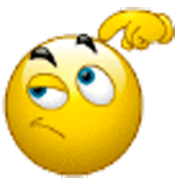 А1. Билгеле киләчәк заман хикәя фигыльнең кушычаларын тап.
1. -ачак/-әчәк, ячак/-ячәк
2. -ган/-гән, -кан/-кән;
3. -ды/-де, -те/-ты;
А2. Дөрес кушымчаны ялга Мин татар теленнән "5«ле алачак.....
1.- сың
2. -мын
3. -мен
А3. Хаталы җөмләне тап.
1. Казанда яңа музейлар ачылачак.
2. Җәй көне Татарстанга бик күп кунаклар киләячәк.
3. Монда күп милләт кешеләре очрашачак.
Дөрес җаваплар:

 А1  1. -ачак/-әчәк, ячак/-ячәк
 А2   2. -мын
 А3. 2. Җәй көне Татарстанга бик күп кунаклар киләячәк.
Өй эше


Сез өйдә ял көне нишләячәксез? 
План төзеп язарга.
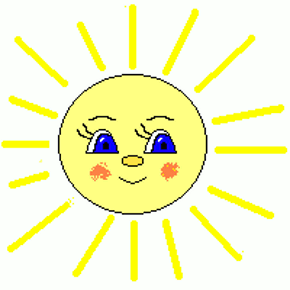